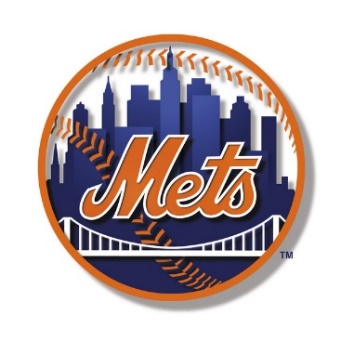 Mr. Calise
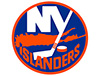 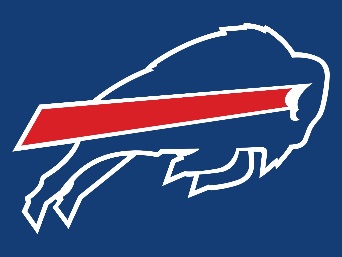 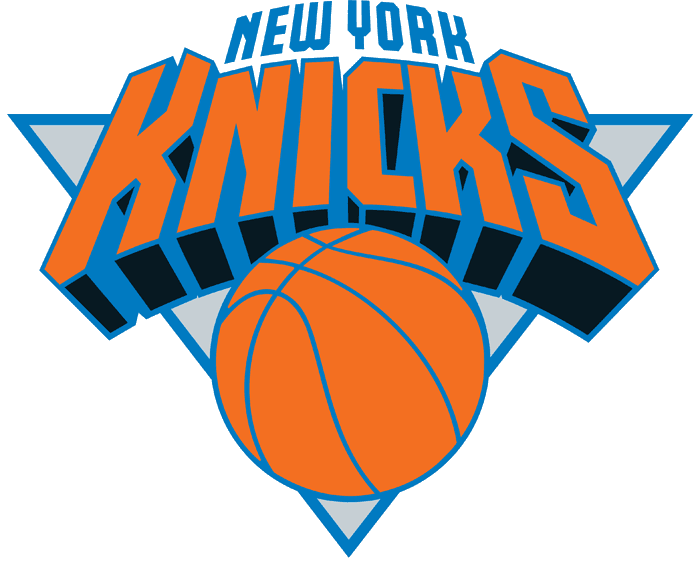 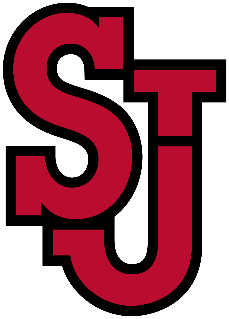 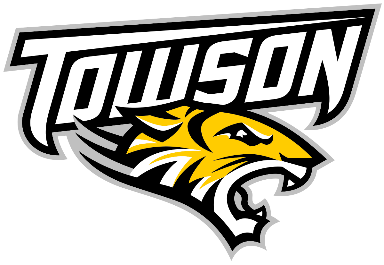 Welcome Back!
Hope you had a
Great summer!
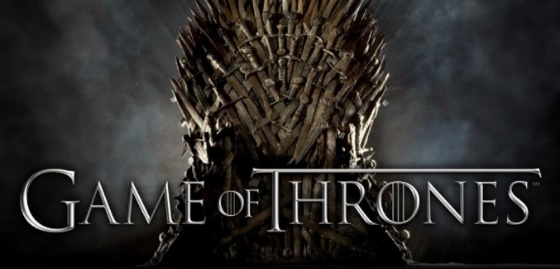 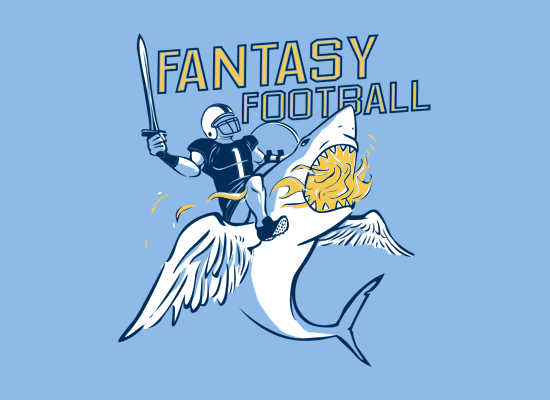 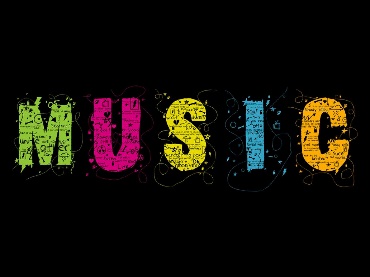 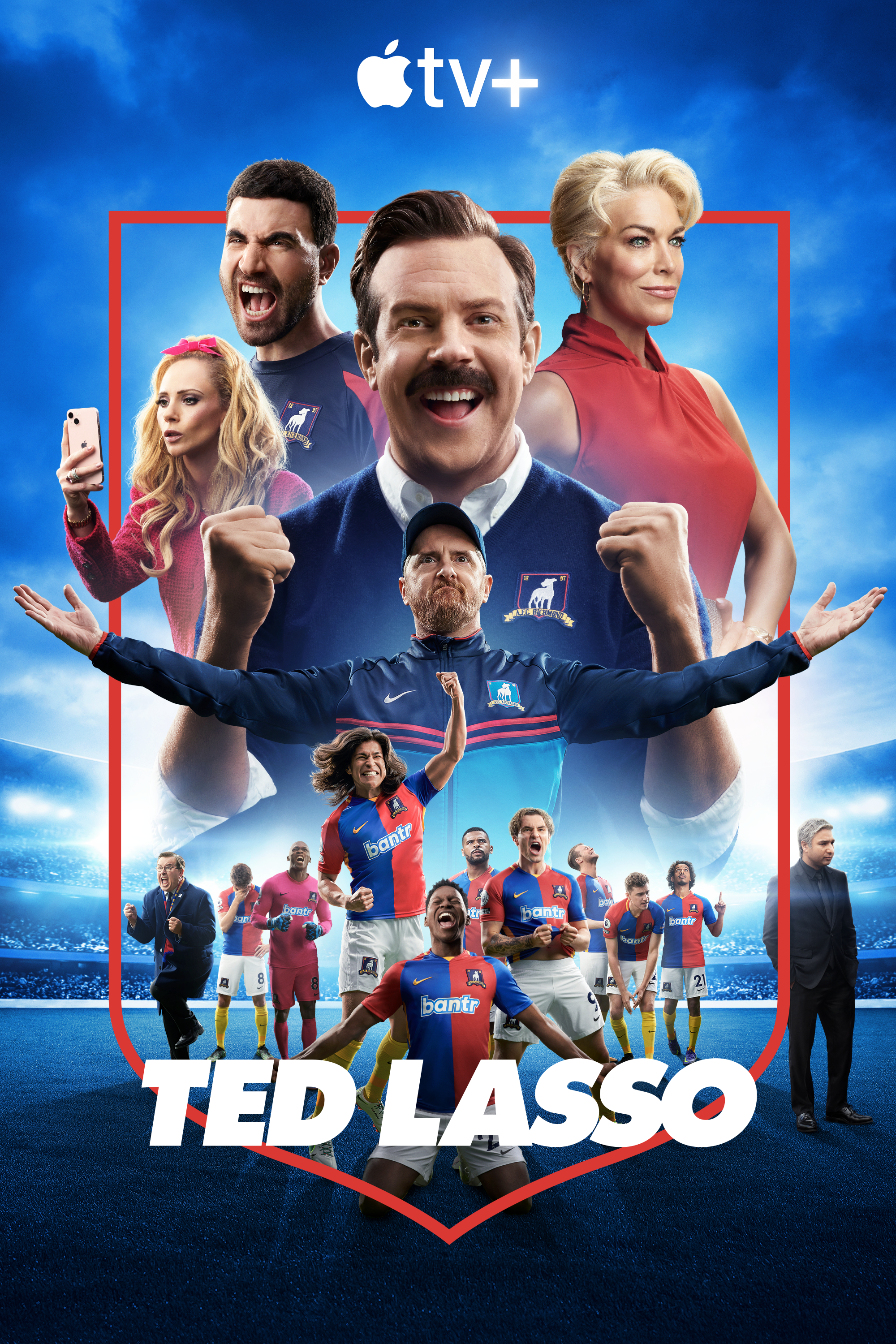 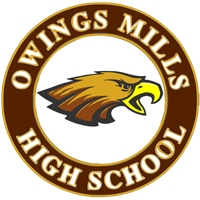 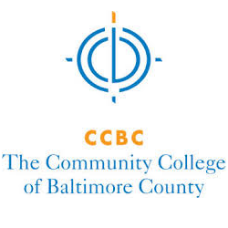 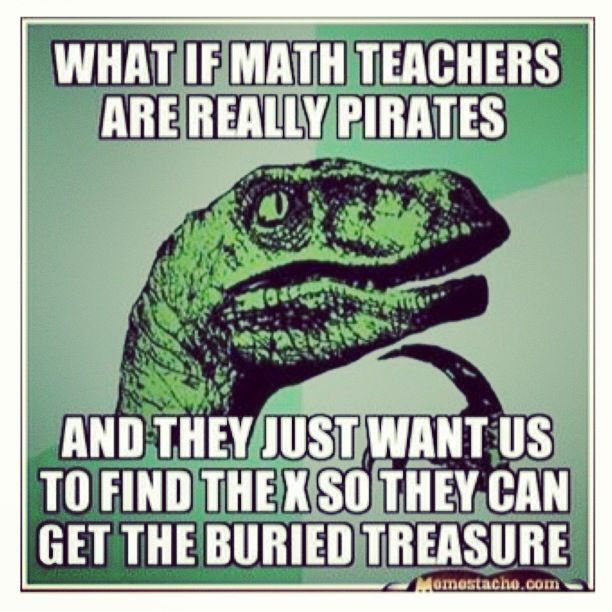 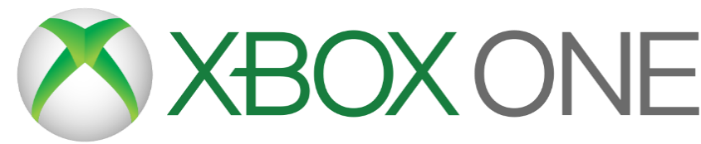 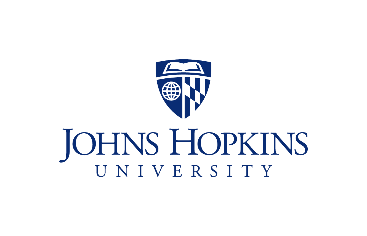 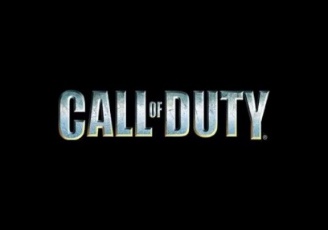 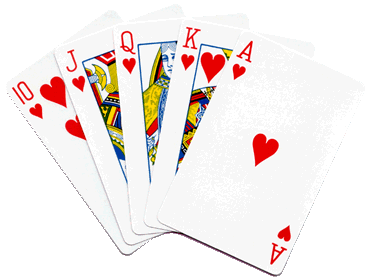 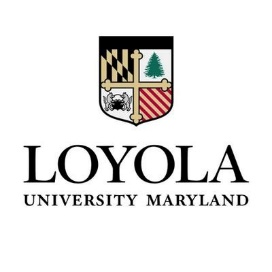 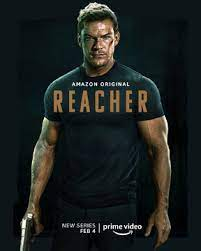 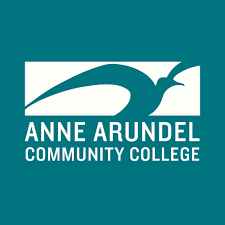 I have been teaching High School for 24 years
I love ALL TYPES of SPORTS and ALL TYPES of MUSIC
I also teach Math and Statistics at Johns Hopkins University, CCBC, AACC and Loyola University 
I have two children ages 12 and 16.
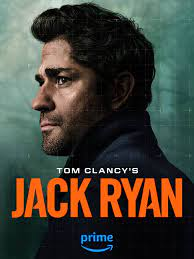 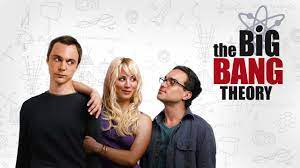 Which Picture is different?
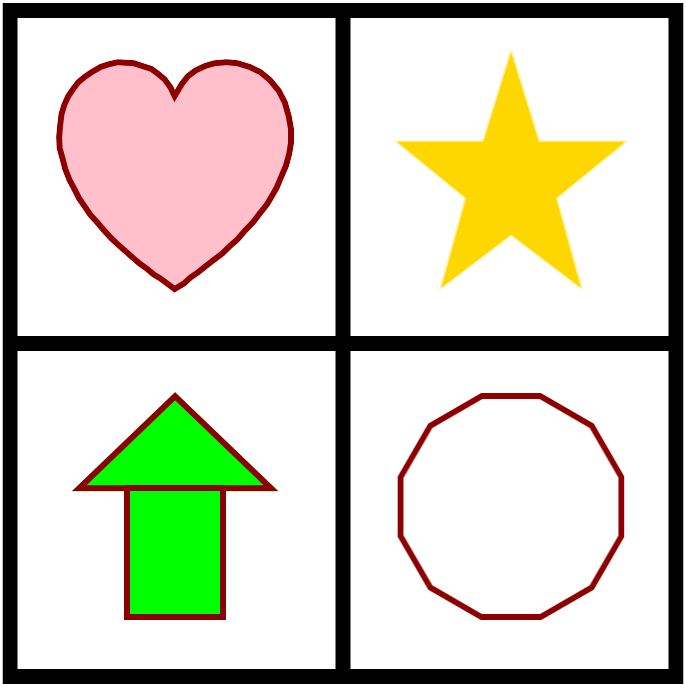 Which Picture is different?
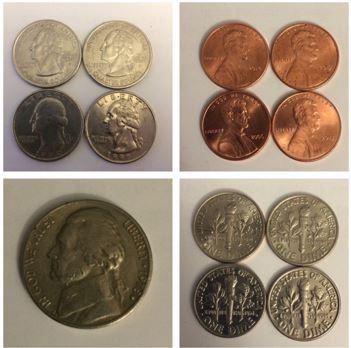 Which Picture is different?
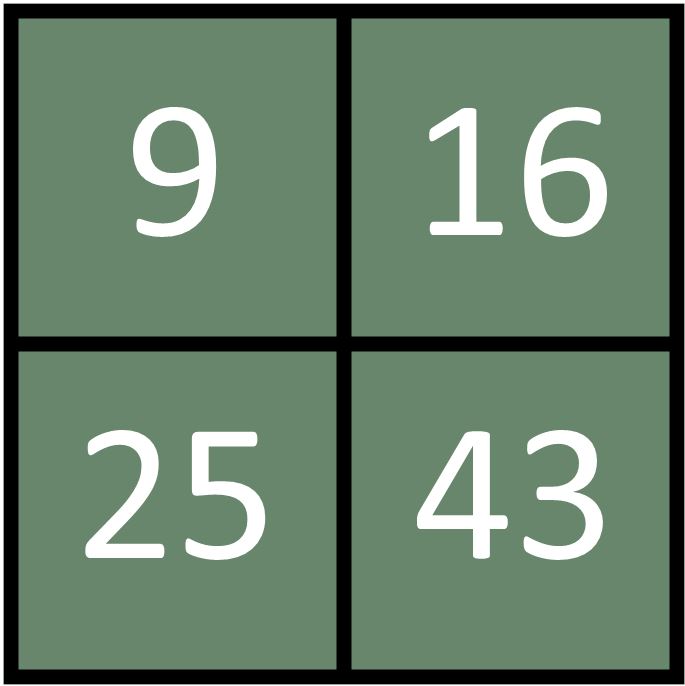 Why should I do well ?
Investigate and Discover why doing well in this course could be very beneficial!
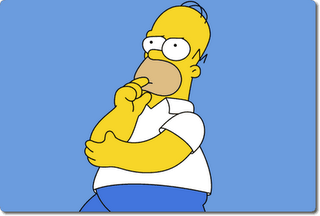 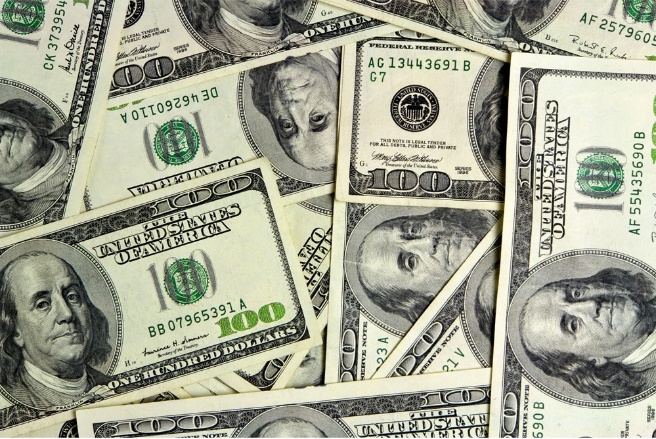 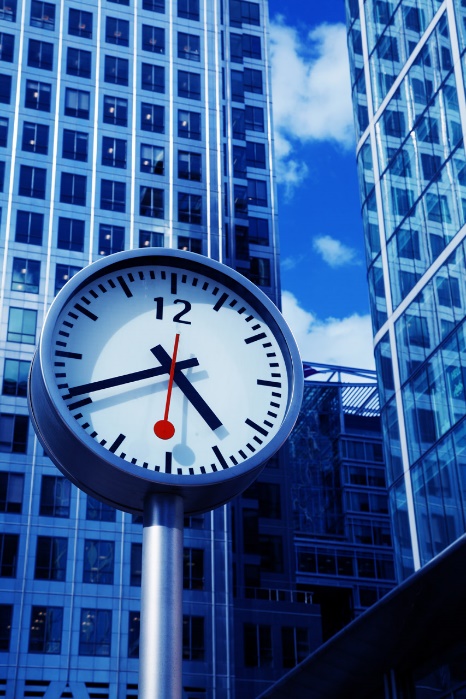 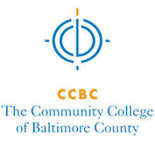 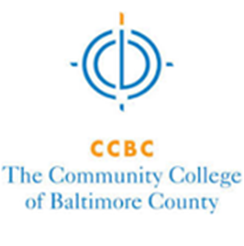 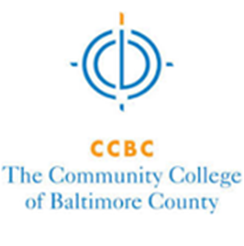 Syllabus and Textbook
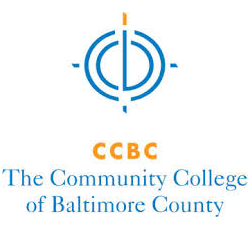 www.mrcalise.com 


Desmos
www.student.desmos.com
Day 1Family Functions Discrete vs. Continuous
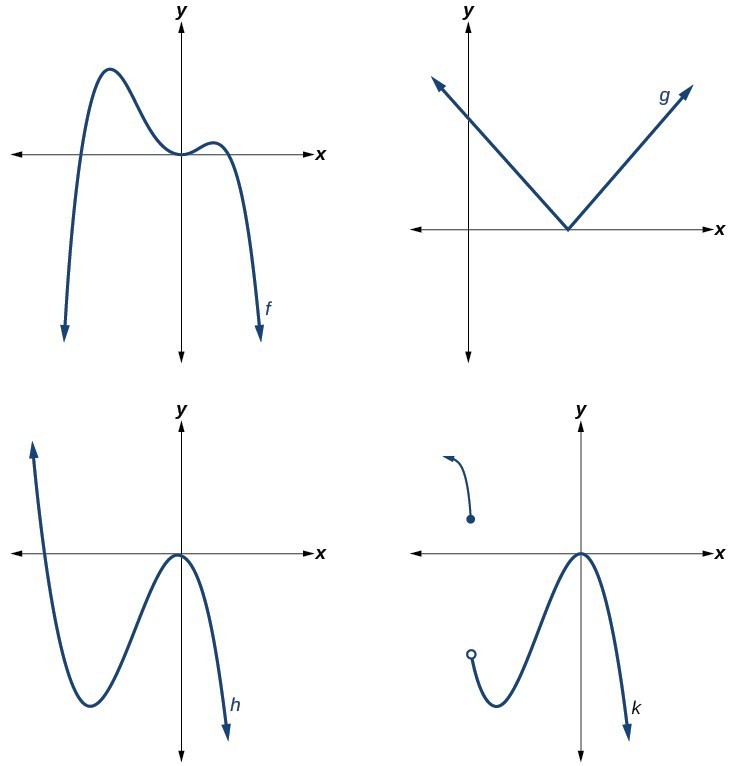 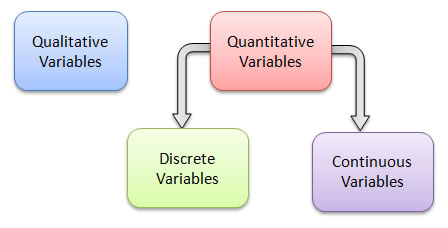 Discrete
A discrete function/graph only consists of certain distinct points – points that can be counted or listed.
For instance, the number of students in my classes throughout the day is a discrete function (can’t have half of a student).
What are some other examples of discrete functions?
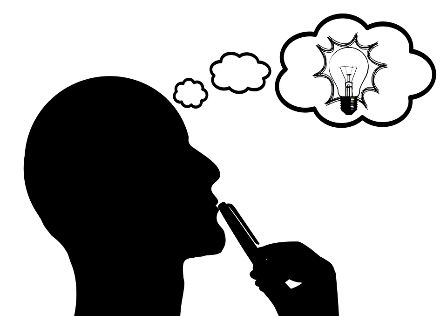 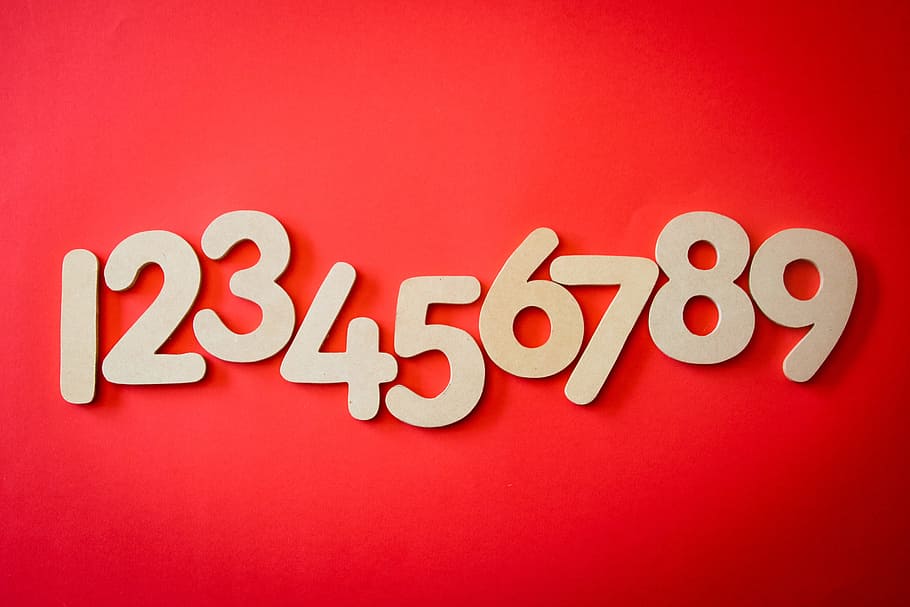 Continuous
A continuous function/graph consists of all points within a given interval (including up to infinity).
For instance, the height of someone throughout their life day is a continuous function.                                               (can have decimal answers).
Another way to think of continuous is “did I have to pick up my pencil in the drawing of the graph?
What are some other examples of discrete functions?
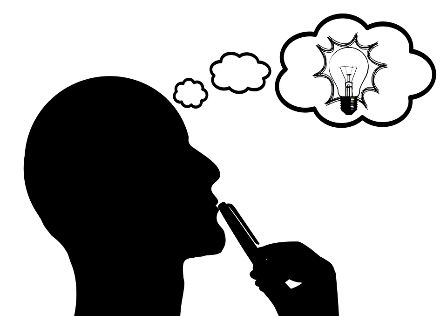 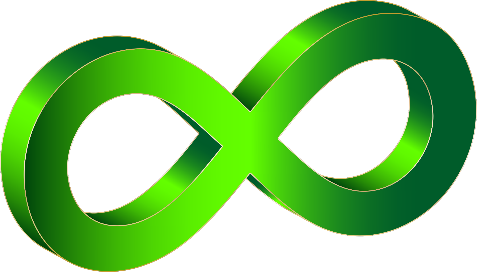 Neither
A graph/function can also be “neither” discrete or continuous. 

This occurs when our graph “jumps” points which makes it not continuous, but also has an infinite number of points (uncountable) which makes is not discrete.
Classify Each Graph
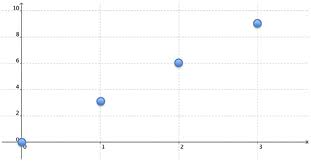 Continuous
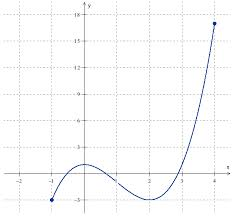 Discrete
Classify Each Graph
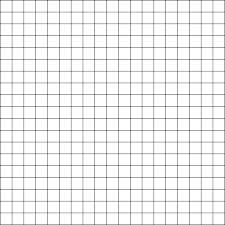 Neither!
Is the following function discrete or continuous? What is the Domain? What is the Range?
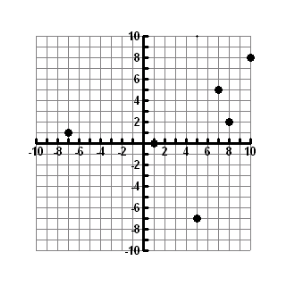 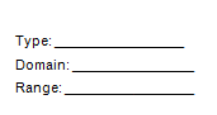 Discrete
Unit 4 - Relations and Functions
13
Is the following function discrete or continuous? 
What is the Domain? What is the Range?
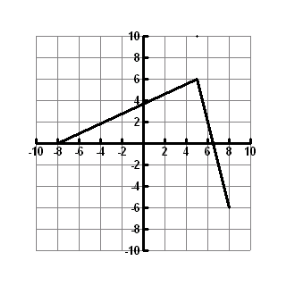 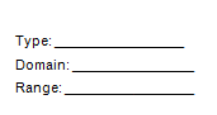 Continuous
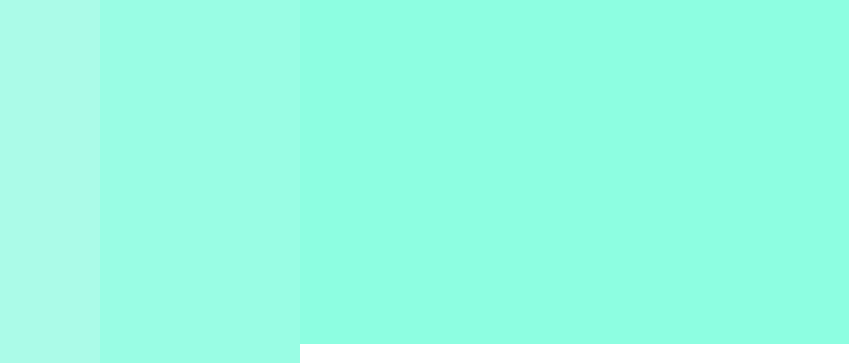 Unit 4 - Relations and Functions
14
Is the following function discrete or continuous? What is the Domain? What is the Range?
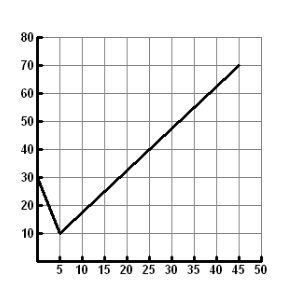 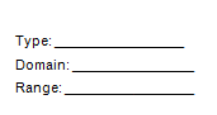 Continuous
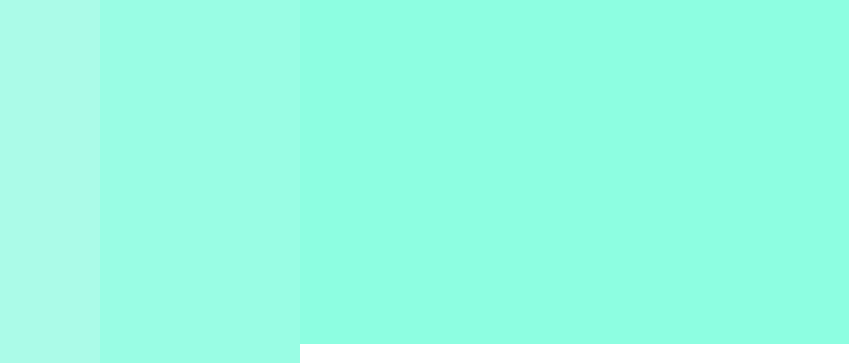 Unit 4 - Relations and Functions
15
Is the following function discrete or continuous? What is the Domain? What is the Range?
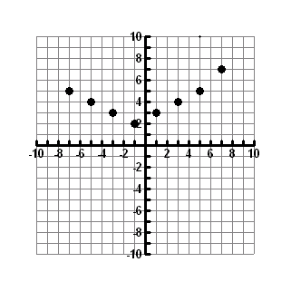 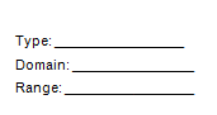 Discrete
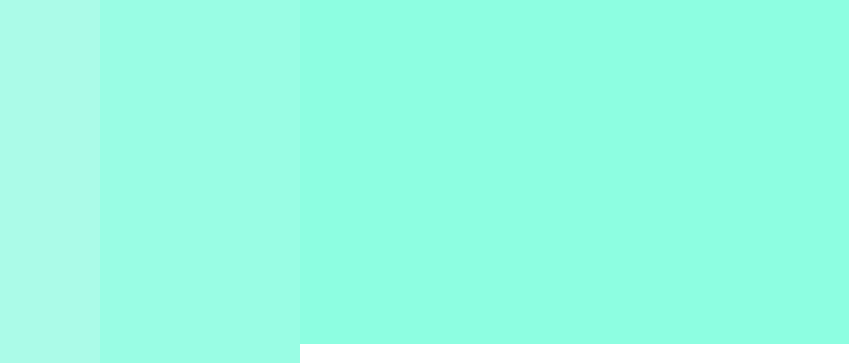 Unit 4 - Relations and Functions
16
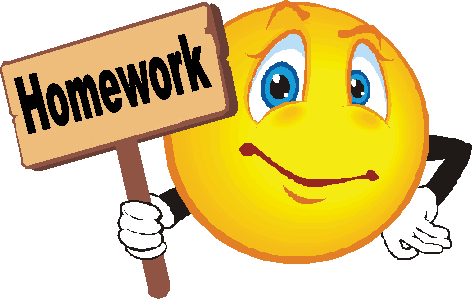 Fil.  (Submit in Schoology)
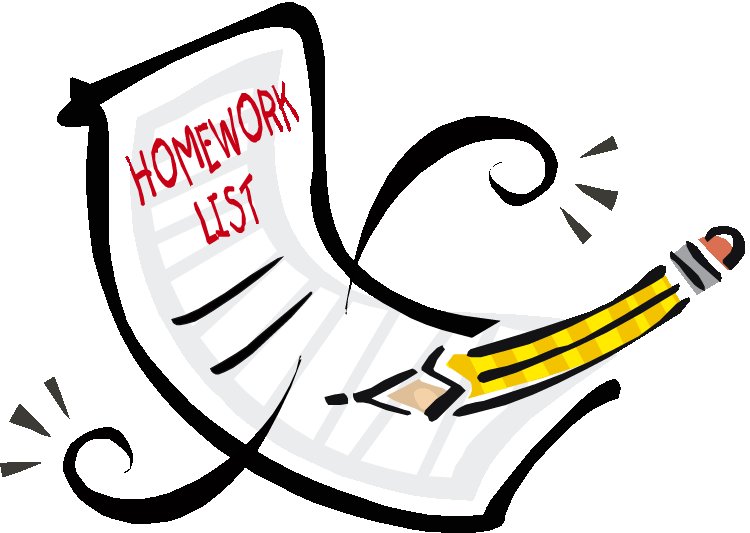